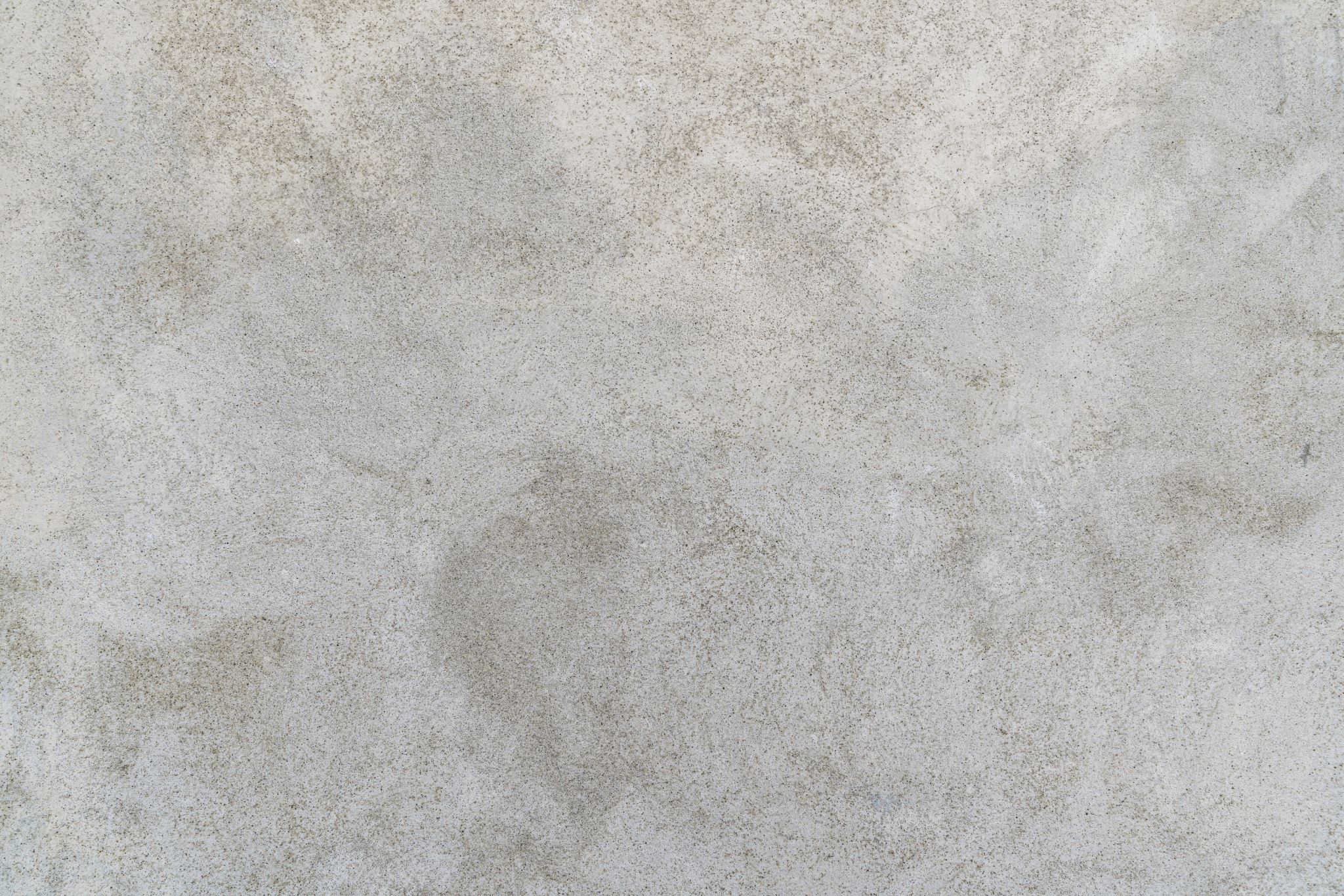 Множење полинома мономом
Биљана Ђукић,  новембар 2020.
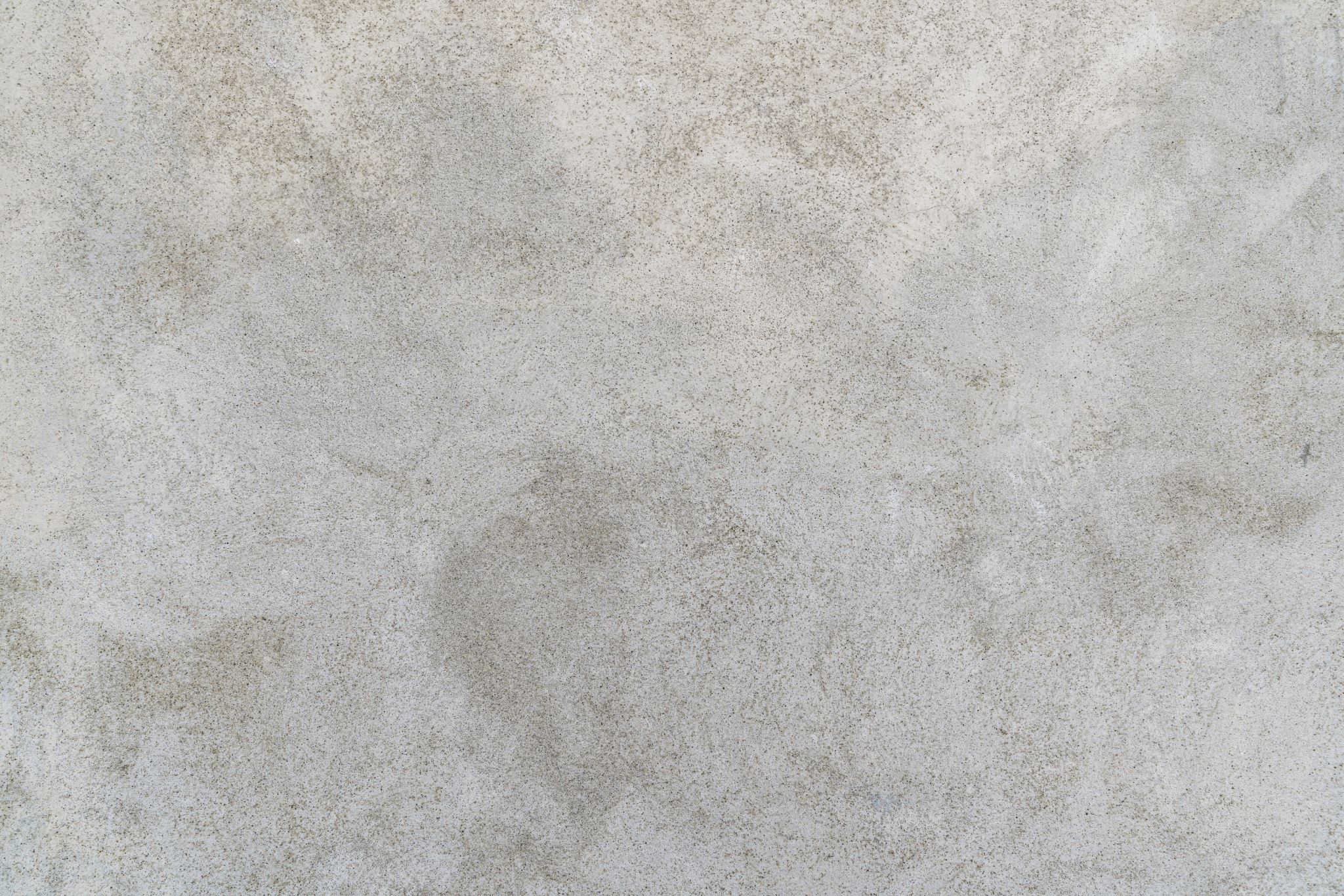 MOНОМ · ПОЛИНОМ = ПОЛИНОМ
Дистрибутивни закон множења у односу на сабирање:
a · (b + c) = ab + ac
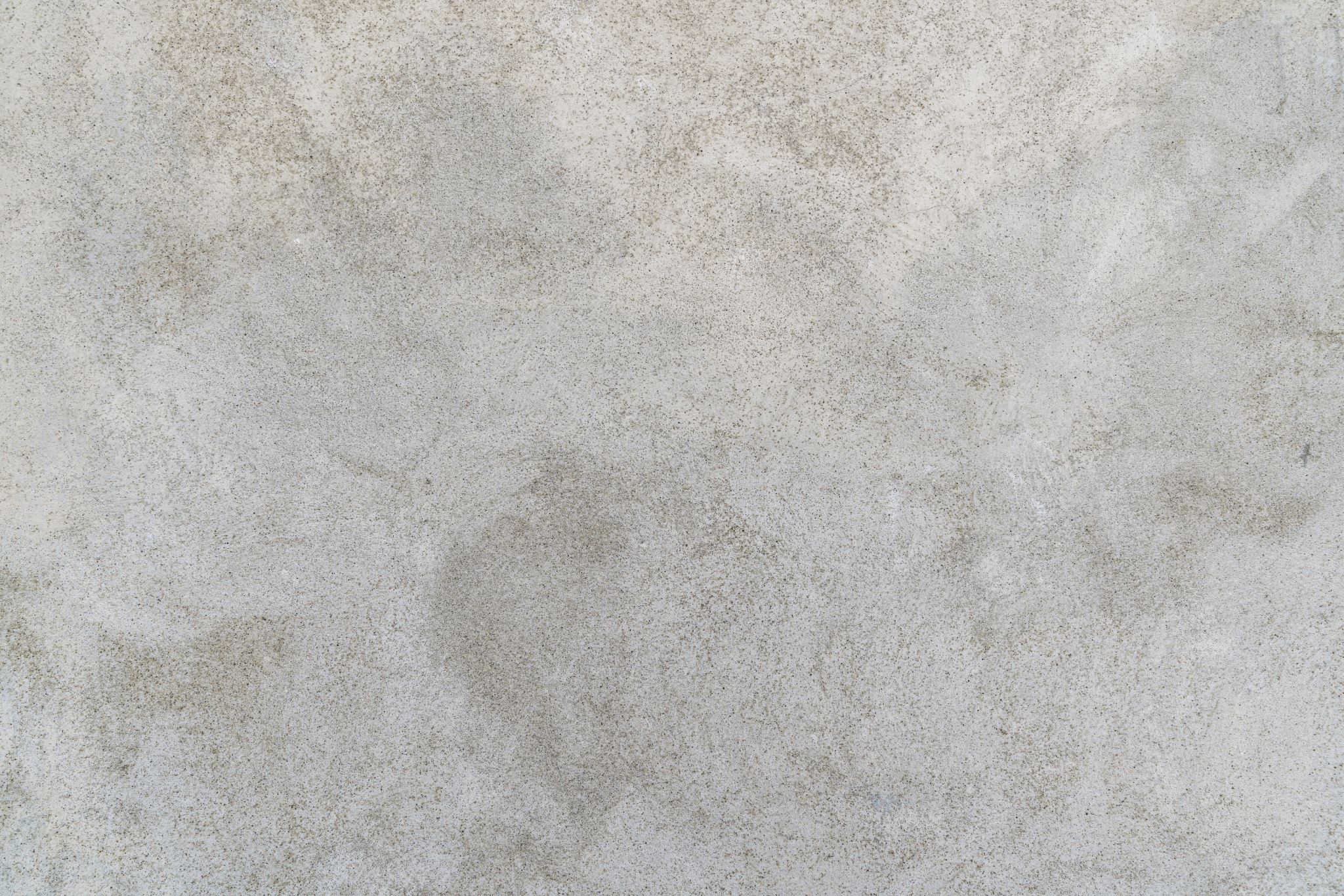 Производ монома и полинома једнак је збиру производа тог монома са сваким чланом полинома.
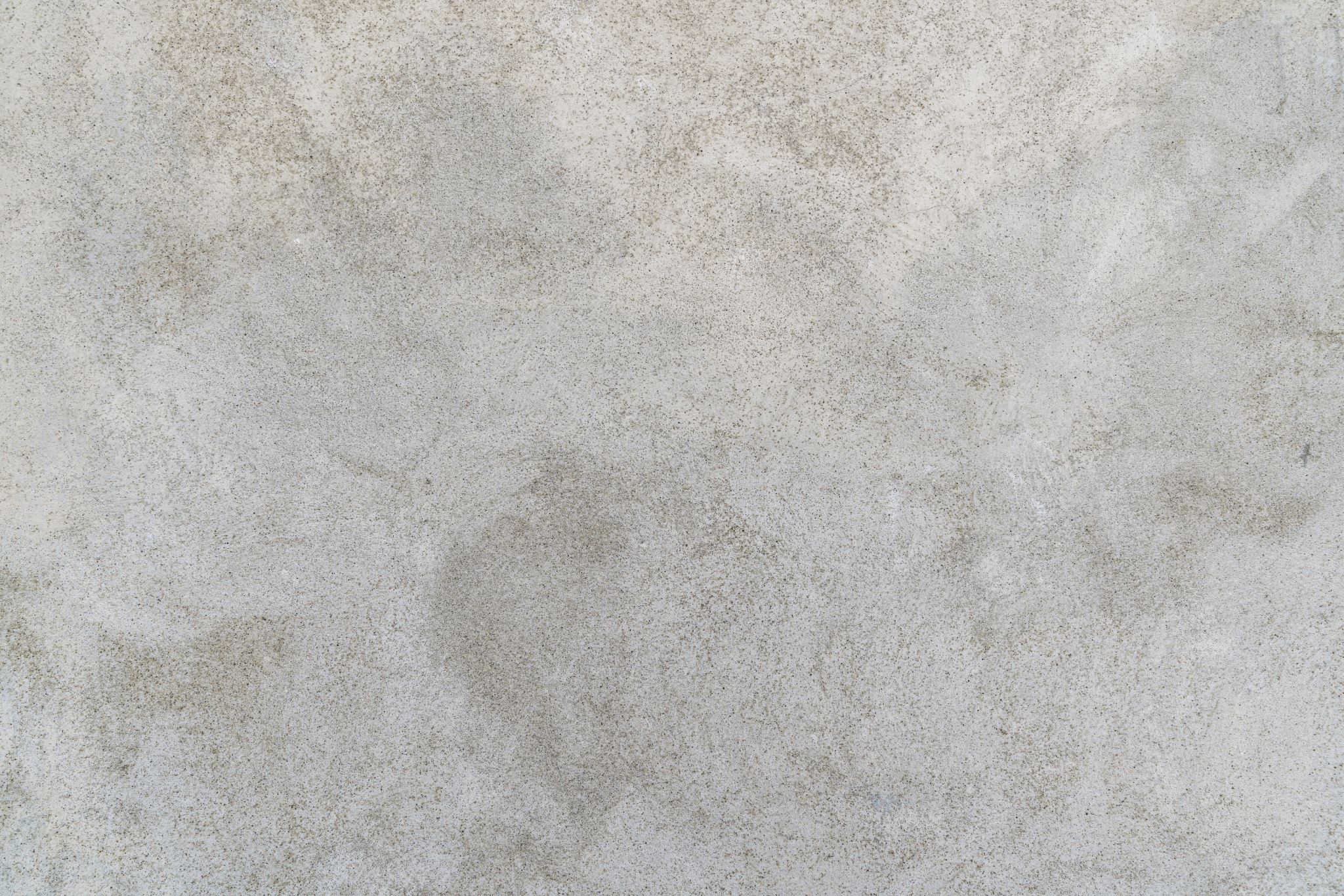 Примјер 1:   Израчунајмо производ монома 5ах и полинома 3а+2х-1.
5ax · 3a
Рјешење:
5ах (3а + 2х - 1) =
+ 5ax · 2x
+ 5ax ·(-1) =
- 5ax
= 15a2x
+ 10ax2
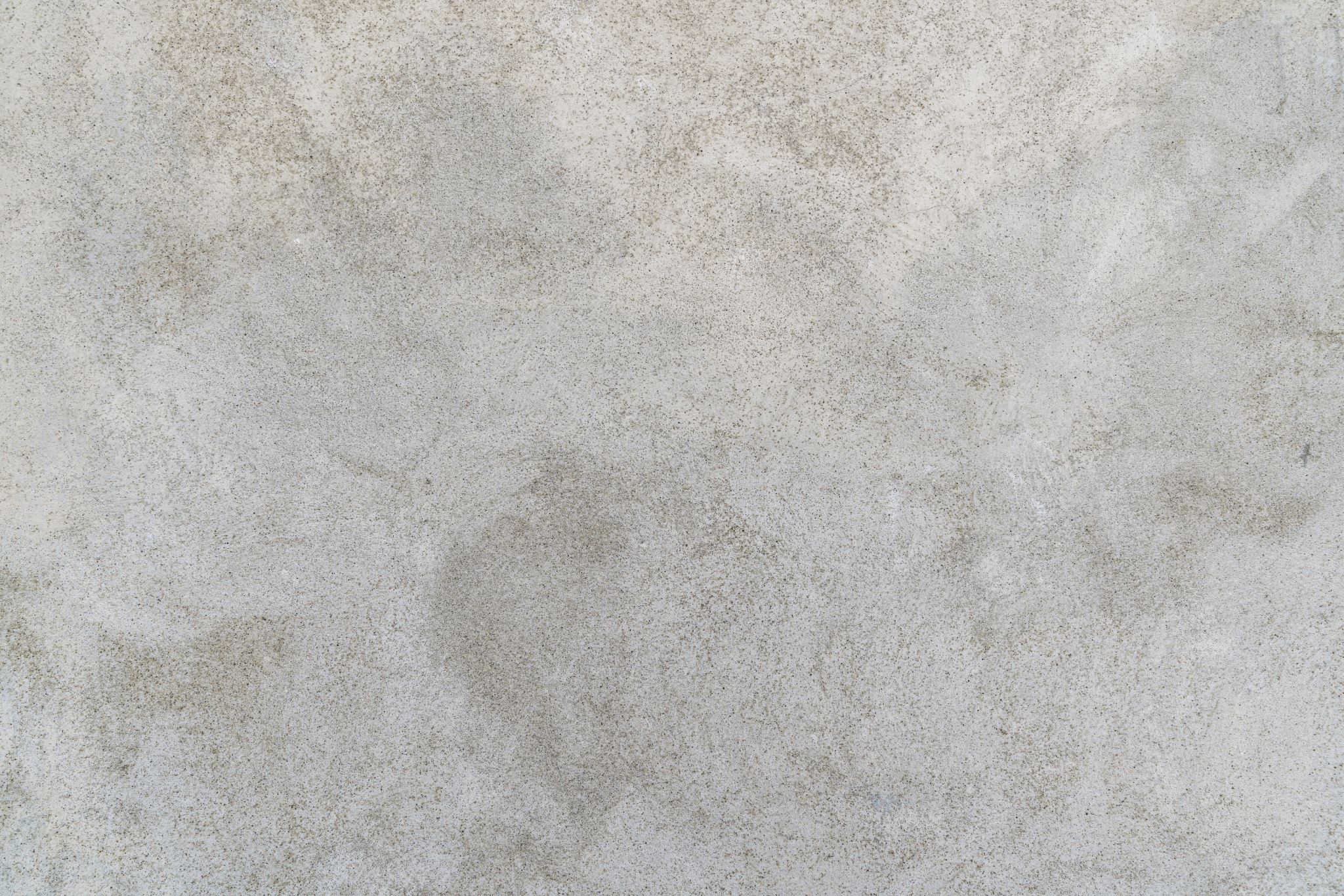 Примјер 2:     Докажимо да вриједност израза                         х(1 + 2х) - х2 (2 + х) + (3 - х + х3)                        не зависи од промјенљиве х.
Рјешење:
х(1 + 2х) - х2 (2 + х) + (3 - х + х3) =
= х + 2х2
- 2х2  - х3
+ 3  - х + х3 =
=  3
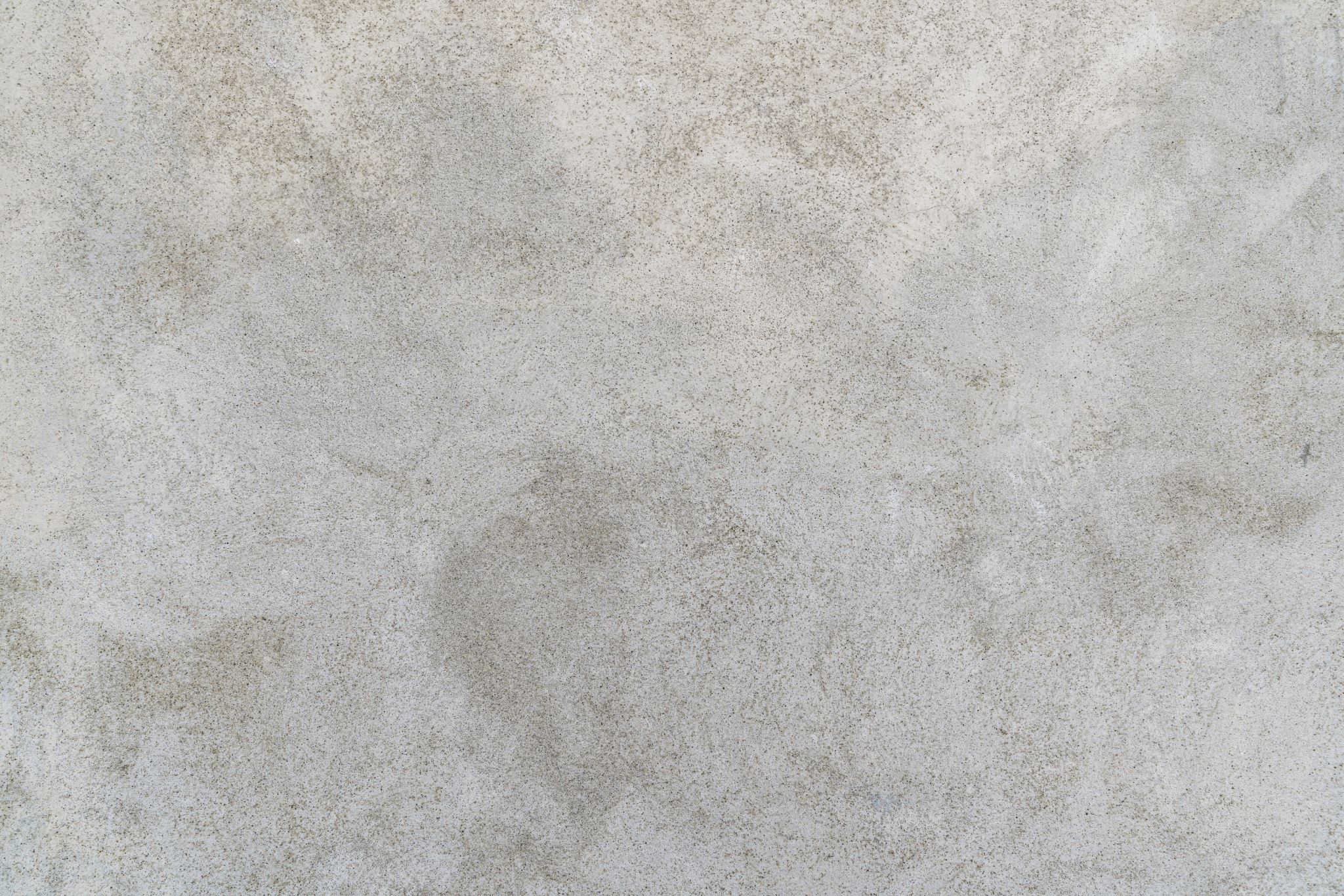 Домаћа задаћа:Збирка, страница број 49,задатак 81.
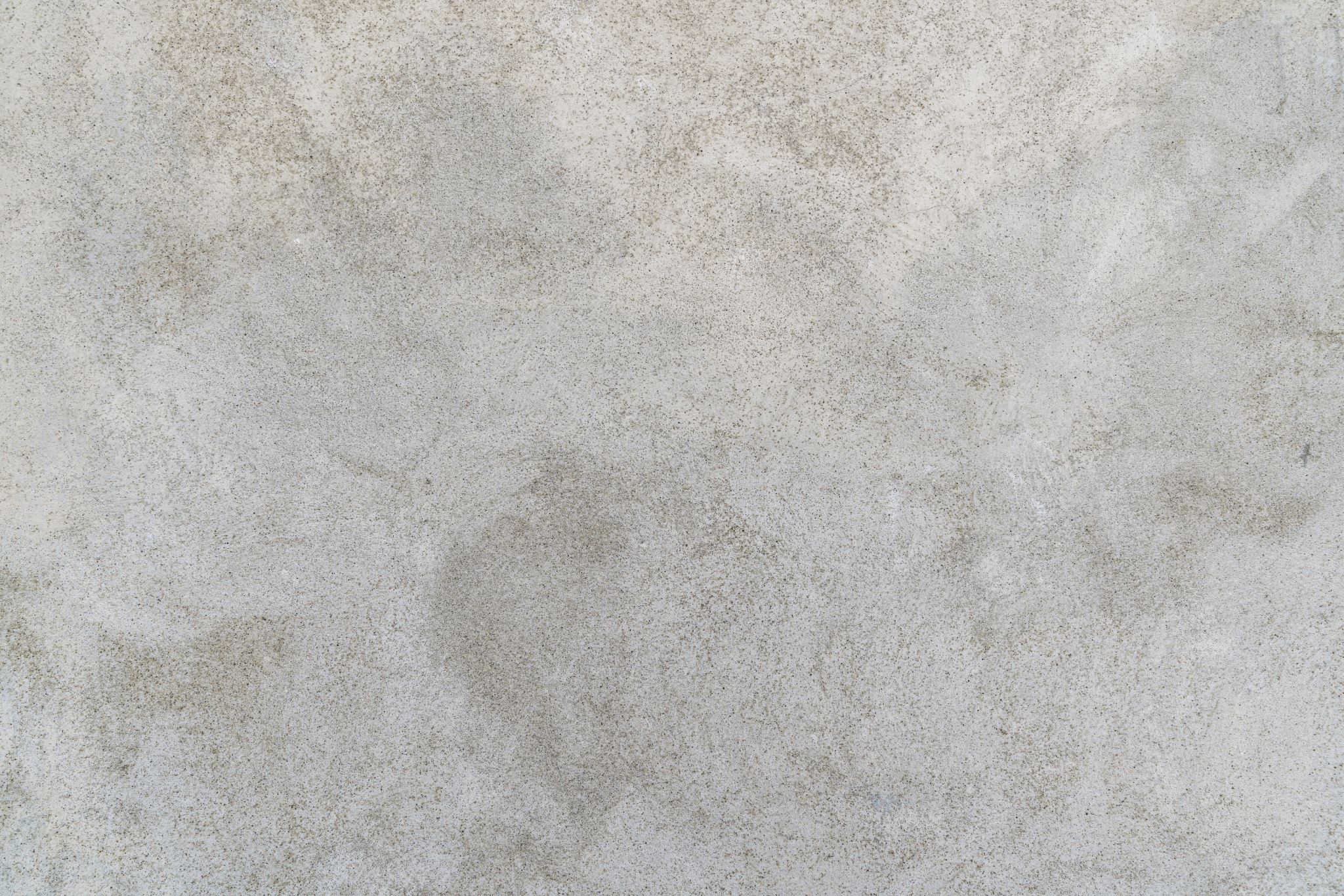 Хвала на пажњи!